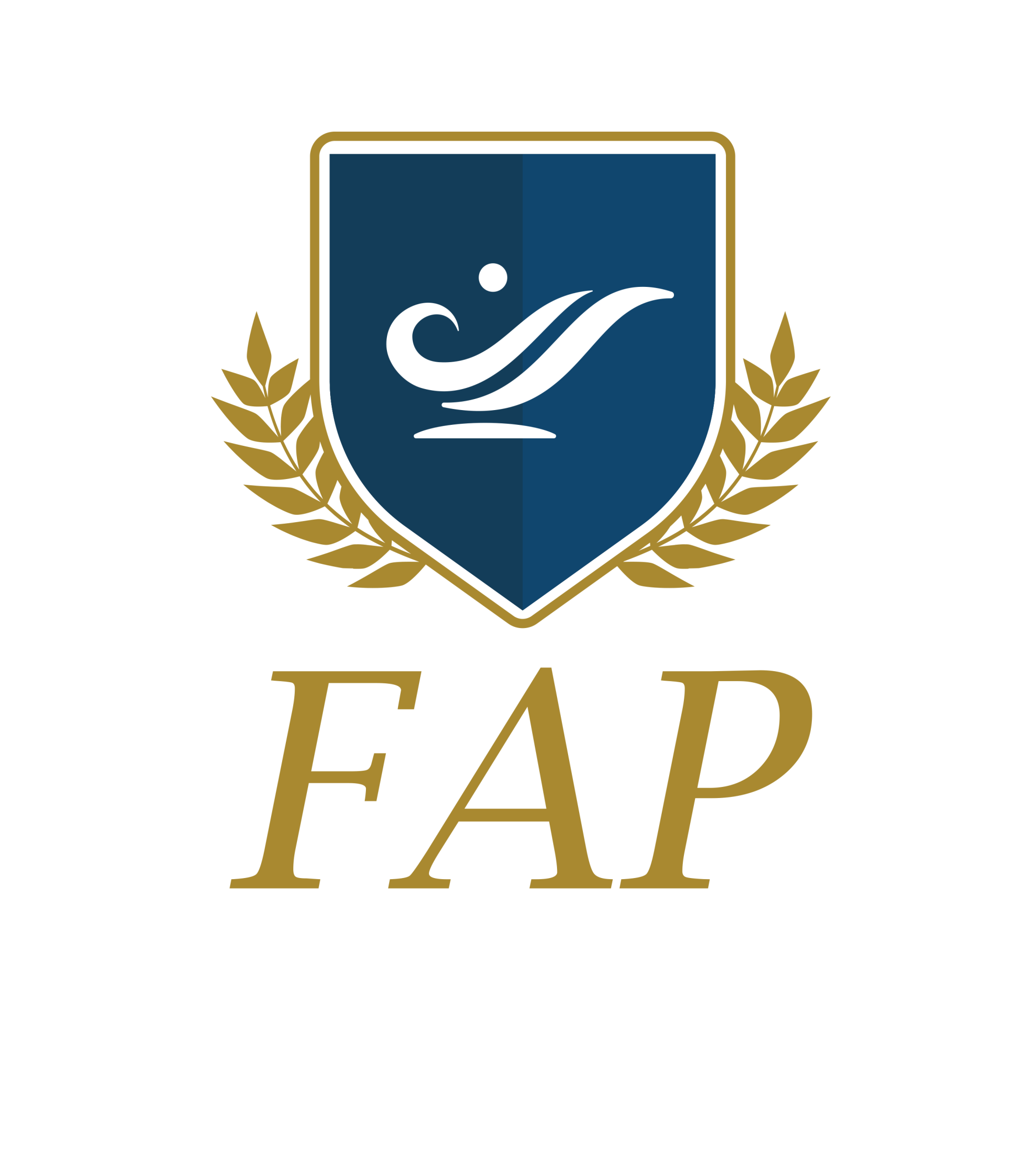 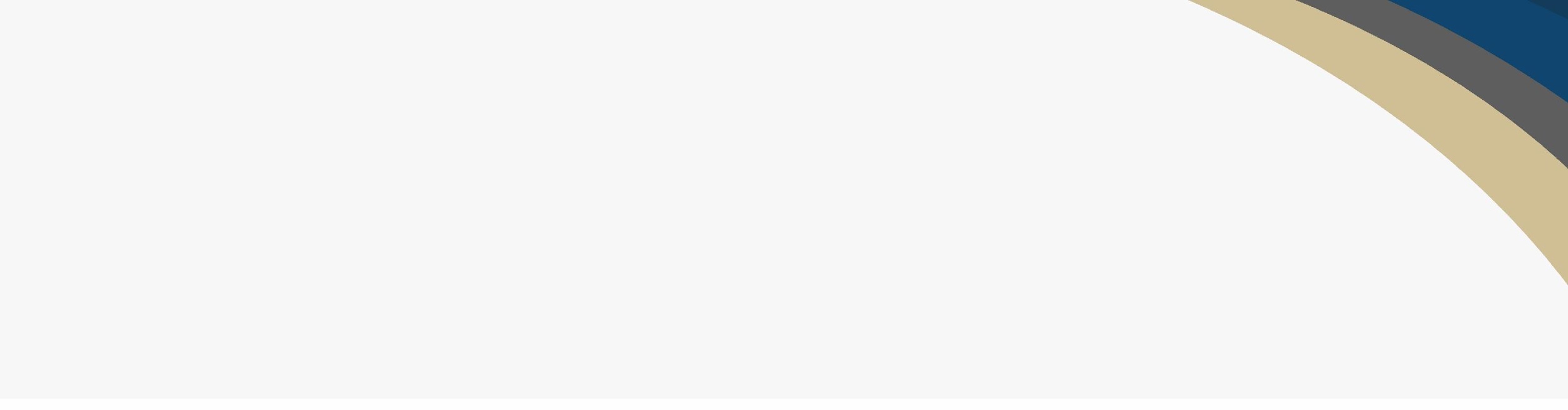 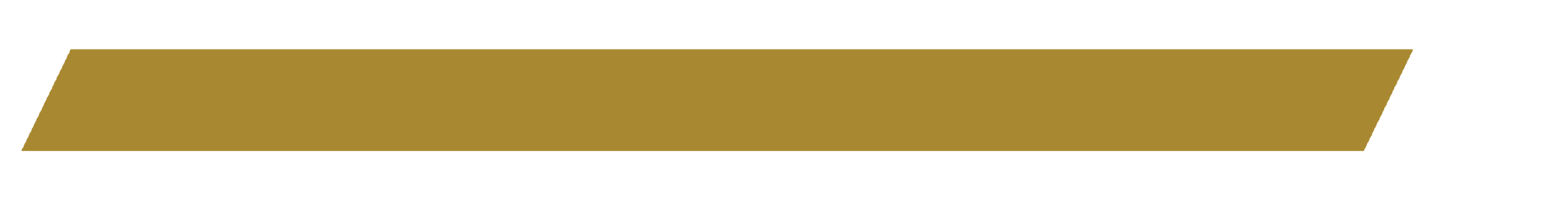 2º ENCONTRO DE INICIAÇÃO CIENTÍFICA DA FAP
TÍTULO DO TRABALHO
Autores:
RESULTADOS
INTRODUÇÃO
OBJETIVO
CONCLUSÃO
MÉTODO
REFERÊNCIAS
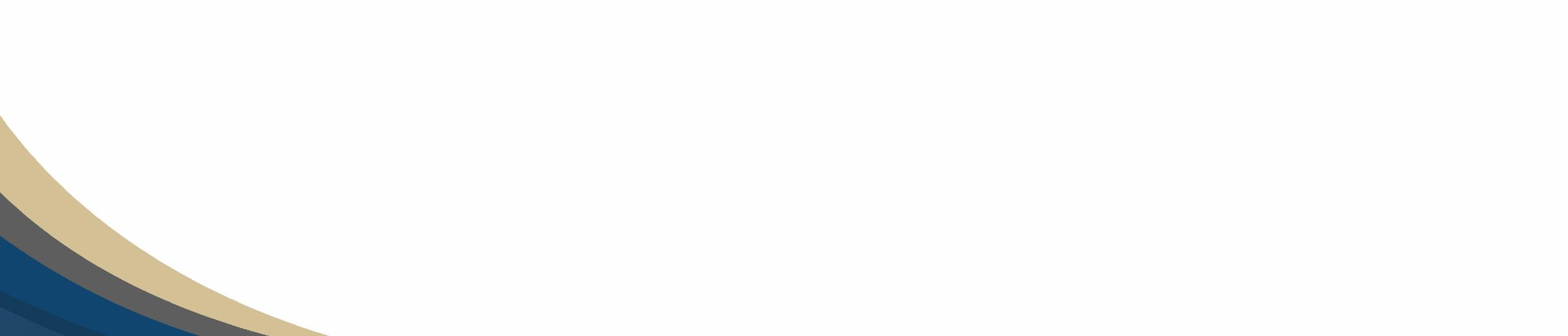